Музейные экспозиции в детском саду
Музейная экспозиция«Старый  Новый Год»
В канун Нового года в  МБДОУ №5 в декабре оформлена музейная экспозиция "Старый Новый год", в создании которой принимали активное участие педагоги и семьи воспитанников.
Представленная экспозиция – это новогодние атрибуты детства родителей, а также бабушек и дедушек:
- коллекция новогодних игрушек; 
- коллекция новогодних ёлок; 
- коллекция Дедов Морозов и Снегурочек;
 - коллекция новогодних открыток.
       Дети с интересом рассматривали елочные украшения, елки, открытки разных лет. Так же узнали как праздновали Новый год и Рождество в России раньше, узнали историю появления рождественских и новогодних открыток и самого главного новогоднего символа - елки.
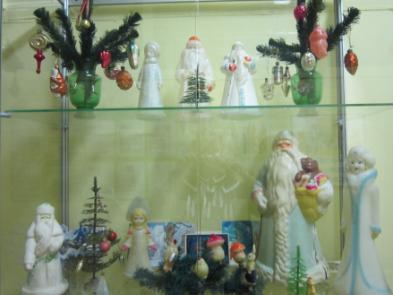 Музейная экспозиция «Рукоделие-семейная традиция»
«Не то дорого, что красного золота, а то дорого, что доброго мастерства»
Представленная экспозиция – это многовековые традиции рукоделий:
- валяние  
- вышивка крестом; 
- вышивка лентами;
- выпечка и украшение пряника
 вязание кружев
 украшение на голову
Музейная экспозиция «Мой любимый  мишка»
27 октября день рождения плюшевого мишки. Была оформлена музейная экспозиция «Мой любимый мишка", в создании которой принимали активное участие педагоги и семьи воспитанников.
Представленная экспозиция – это любимые игрушки детей медведей разного периода:
- коллекция плюшевых мишек; 
- коллекция игрушки-мишки наших родителей; 
- коллекция олимпийских медведей;
 -коллекция богородских игрушек –медведей;
- коллекция медведей в книгах и картинках.
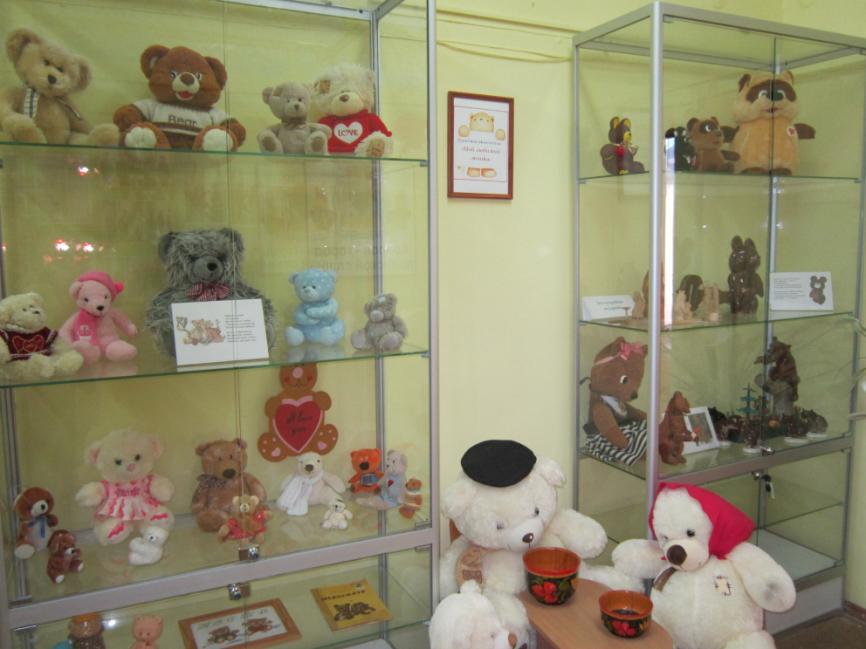 Музейная экспозиция «Спортивные достижения наших воспитанников»
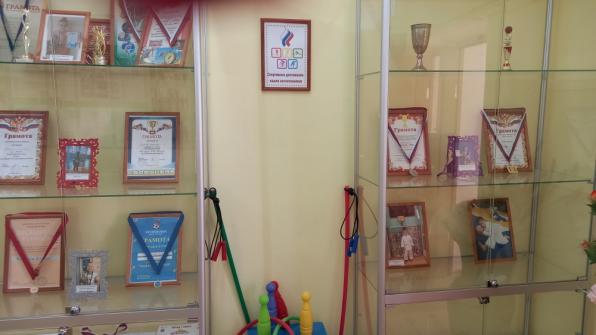